WATERMAN
21.05.13
Основные даты в истории бренда:
1883 год, Из-за протекшей ручки, которая привела к потере контракта, страховой агент из Нью-Йорка,  ЛЬЮИС ЭДСОН ВАТЕРМАН, отличавшийся находчивостью и изобретательностью, решил сотворить невозможное   - надежную перьевую ручку.
1884 год, Льюис Эдсон Ватерман открыл мастерскую по производству безопасных перьевых ручек на Фултон-стрит, 136 и навсегда изменил мир пишущих инструментов.
1885 – открытие первой фабрики
1889 – выпуск первой ручки с увеличенным пером из золота 14 карат и новым резервуаром, который позволяла собирать лишние чернила
1901 – Льюис Эдсон Ватерман в возрасте 64 лет покидает пост руководителя компании, руководство возглавляет его внук Фрэнк Д. Ватерман.  К этому времени ручки продавались по всей территории Соединенных Штатов и в Канаде, а компания начала расширяться за рубеж. 
1905 – Начало выпуска «Clip Cap» («Колпачок с зажимом»)
1907 – Начало выпуска «Safety Pen» («Безопасная ручка» благодаря колпачку чернила не протекали).
1919 – Ллойд Джордж, премьер-министр Великобритании, подписывает золотой ручкой WATERMAN Версальский мирный договор, положивший конец первой мировой войне. 
1926 – Жюль-Изидор Фагар, после 20-ти лет успешной работы по продаже ручек WATERMAN в Европе, начинает  производить эти ручки во Франции, основав дочернюю компанию JIF-WATERMAN
1953 – выпуск знаменитой  ручки «CF», спроектированной дизайнером из «Дженерал Моторз». Эта ручка была создана по образу космической ракеты и была оснащена новой защелкой в форме двух соединенных дуг.
Основные даты в истории бренда:
1954 – компания WATERMAN в Соединенных Штатах прекращает свое существование. Французский WATERMAN остается единственным производителем. 
 1967 – производственные мощности переводятся в местечко Сэнт-Эрблен неподалеку от города Нант, западная Франция, где и находятся по сей день.
1969 – компанию возглавляет Франсин Гомес, внучка мадам Фагард и представительница третьего поколения женщин в руководстве компании. 
1971- JIF-WATERMAN  меняет название на WATERMAN S.A. и выкупает торговую марку  в Соединенных Штатах. 
1982 – WATERMAN использует новую форму зажима в виде двух соединенных дуг, впервые 
     разработанную в дизайне ручки CF.  
1987 – WATERMAN объединяется с компанией  Gillette, что позволяет компании расширить свою дистрибьюторскую сеть.
2001 – WATERMAN присоединяется к Sanford, подразделению компании  Newell Rubbermaid Inc.
 2005 – Создание новой концептуальной ручки  Exception с квадратным сечением –          флагмана   престижного ряда марки.

    Благодаря своему уникальному подходу, WATERMAN превращает пишущие инструменты в прекрасные аксессуары для 
мужчин и женщин.
Информация по семействам:
Премиальный ряд:
Edson - Обтекаемый сигарообразный корпус. Ярко выраженный зажим. Резкие линии зажима с крепежным кругом на торце колпачка.  Стилизованное инкрустированное  перо создает футуристический и дерзкий характер дизайна. 


Exception - Уникальная новаторская квадратная форма, не встречающаяся ни у одной из ведущих торговых марок, только данное семейство выпускает эксклюзивные ручки из массива серебра, золота.



Elegance – коллекция сложного дизайна с применением ювелирных технологий и золотым пером, небольшой ряд отделок.
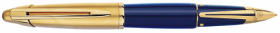 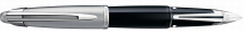 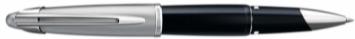 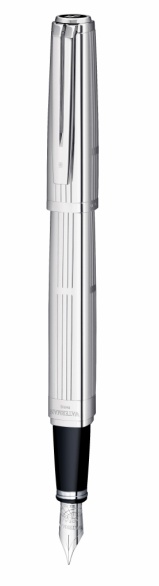 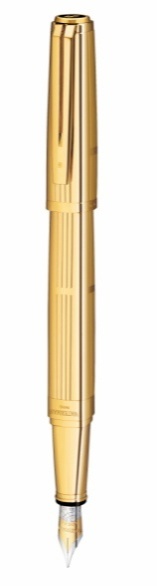 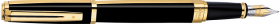 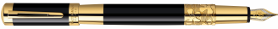 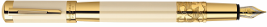 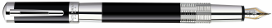 Информация по семействам:
Премиальный ряд – средний ряд:
Carene deluxe  - Современная обтекаемая форма,  напоминающая столь успешные серии CF и EDSON, и дизайн, повторяющий линии корабельного корпуса привели нас к названию CARENE. 


Carene - Инновационный дизайн полностью совпадает с традицией WATERMAN. Carène- это ручка для людей, которые желают подчеркнуть свою индивидуальность.


Charleston  – потомок ручки Hundred Year Pen (1939),  первой ручки Waterman, на которую предоставлялась 100-летняя гарантия,- в современном исполнении
Широкое кольцо колпачка с гравировкой и завинчивающийся колпачок – 
отличительные детали дизайна Art Deco
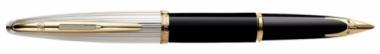 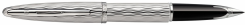 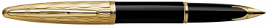 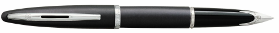 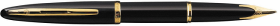 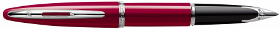 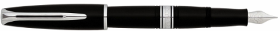 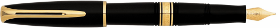 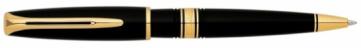 Информация по семействам:
Средний ряд:
Perspective - Стройная цилиндрическая форма, уникальный орнамент кольца, архитектурная винтообразная зона захвата, яркий ограненный зажим, стильные отделки.


 Expert - Креативный, модный деловой аксессуар, роскошная отделка, сочетание лака и металла прохладное ощущение металла, гравировка на колпачке и корпусе.
 



Hémisphère  – идеальной форме для органайзеров (особенно BP и MP), высокому качеству и доступной цене, присутствию «характера» подарка (для конечных пользователей и B2B клиентов), широкому ассортименту отделок – от базовых до неординарных
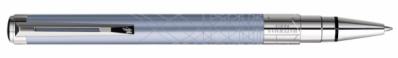 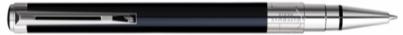 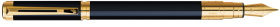 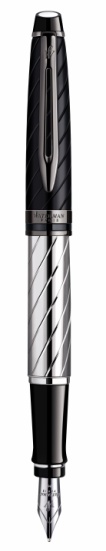 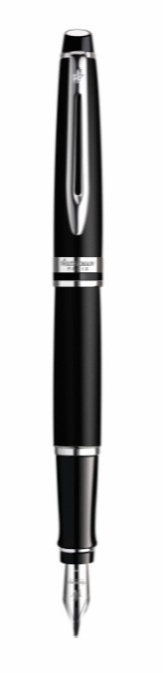 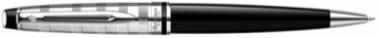 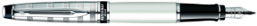 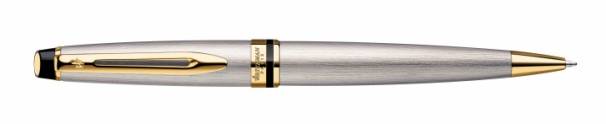 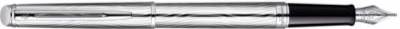 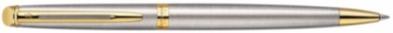 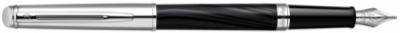